Досвід роботи вихователя ТДНЗ №2
 Грелі Романії Петрівни
Тема: Розвиток пізнавальних психічних процесів як запорука позитивної динаміки становлення дітей з особливими потребами
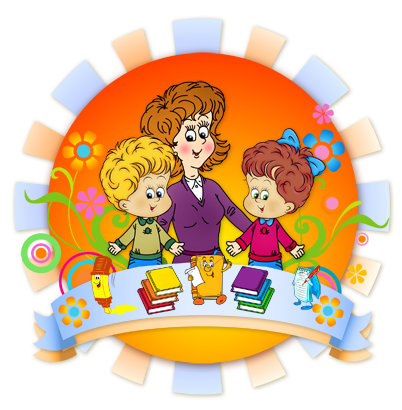 «Здібності дітей набагато важливіші за її недоліки». 
                             Девід Вернер
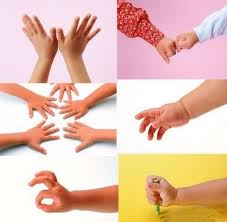 ЗПР – це  тимчасове відставання психомоторних функцій дитини, яке виражається  в проблемах спілкування, у відставанні пізнавальних психічних процесів (сприймання, пам’яті, мислення, уваги тощо)
Людина з особливими потребами – особа, яка внаслідок порушення здоров’я потребує спеціальних умов життя, організації сімейного й соціального оточення та самореалізації
Адаптація – це складний процес пристосування індивіда до нових умов через набуття нових або зміни уже існуючих форм поведінки. Проблемну адаптацію в суспільстві не можна вважати «провиною» лише однієї конкретної особистості. Важливим фактором є також вплив зовнішнього соціального середовища, зокрема недостатня соціалізація.
Соціалізація – це процес, у якому людина набуває властивостей, необхідних для життєдіяльності в суспільстві, процес, що забезпечує входження людини до певної соціальної групи; один із головних процесів формування особистості.
Мета:  визначити особливості роботи вихователя (у тісній взаємодії з практичним психологом, учителем-логопедом та батьками) щодо формування пізнавальних психічних процесів у  дітей, які потребують не лише знань, а й величезного терпіння, любові, складної і копіткої праці
Завдання:
дослідити теоретичні напрацювання про особливості  розвитку пізнавальних процесів дошкільнят з особливими освітніми потребами;
експериментально виявити прийоми активізації пізнавальної діяльності дошкільнят з затримкою психічного розвитку.
Предметом мого досвіду є як розробка  дидактичного матеріалу, так і апробація прийомів оптимізації роботи з розвитку пізнавальних процесів дошкільників.
уява
ПСИХІЧНІ    ПРОЦЕСИ
увага
мова
сприймання
пам'ять
мислення
відчуття
Діалог монолог
зорові (колір, світло, віддаль), 
 слухові, нюхові, смакові,
 тактильні ( дотик, вага)
сприймання
увага
відчуття
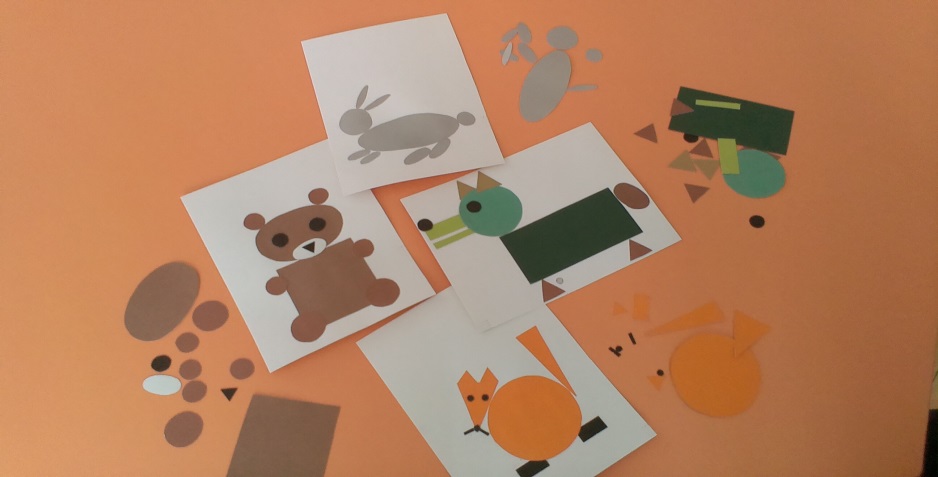 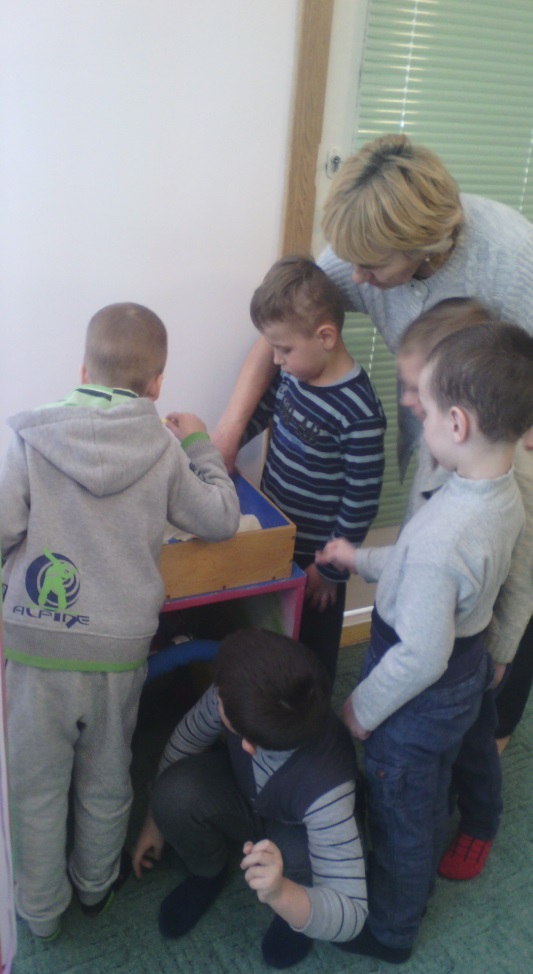 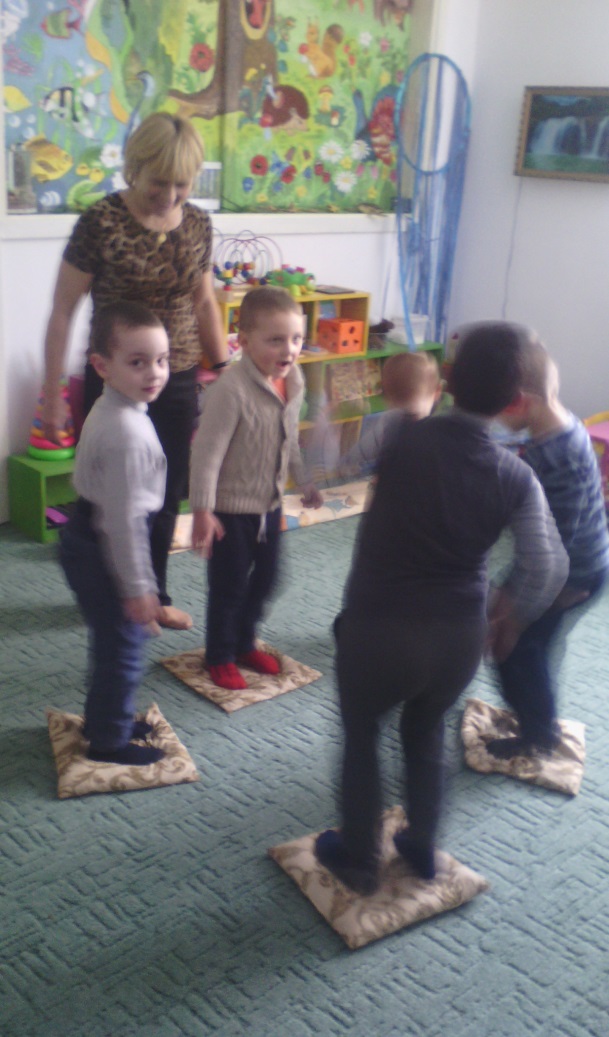 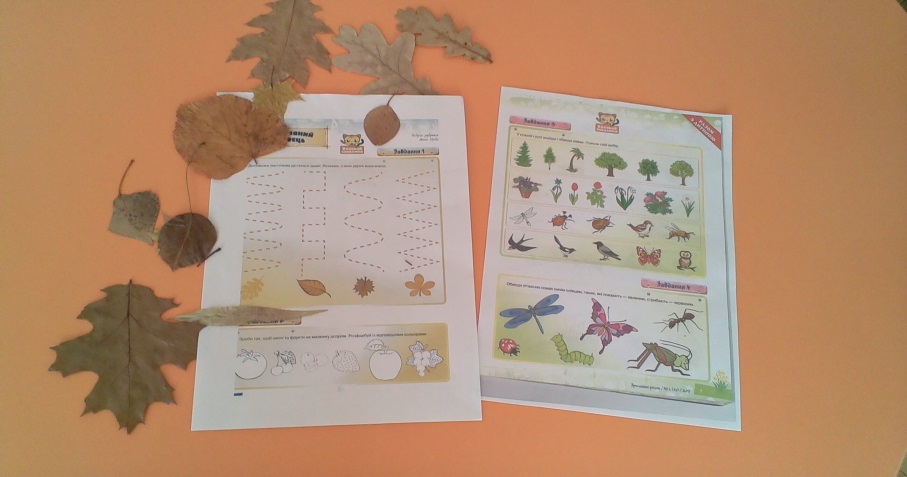 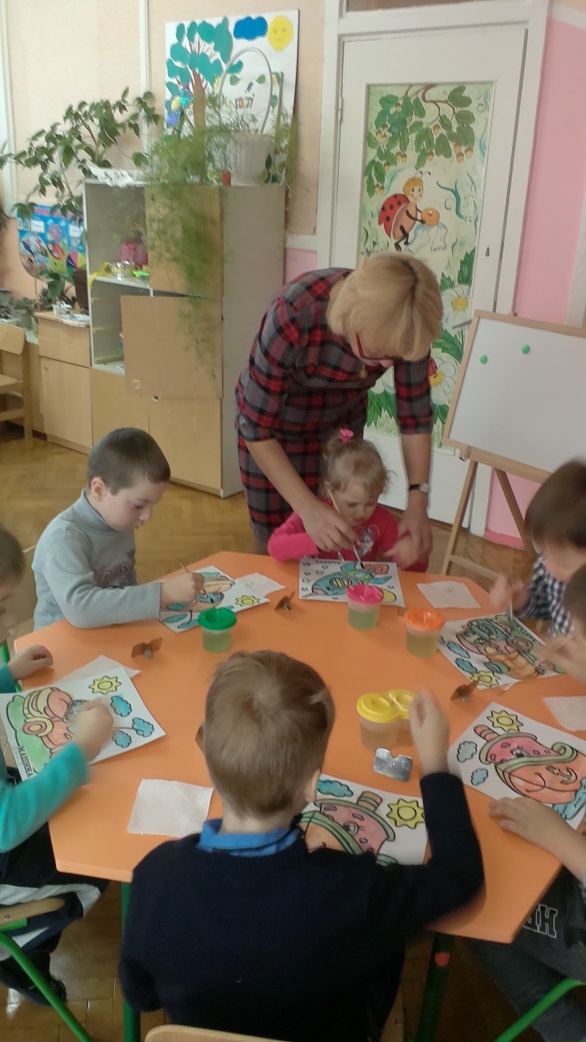 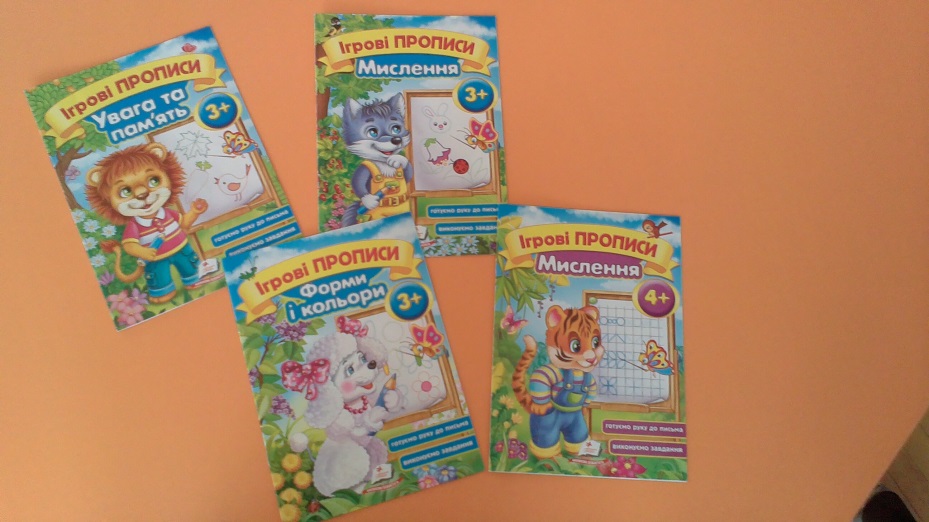 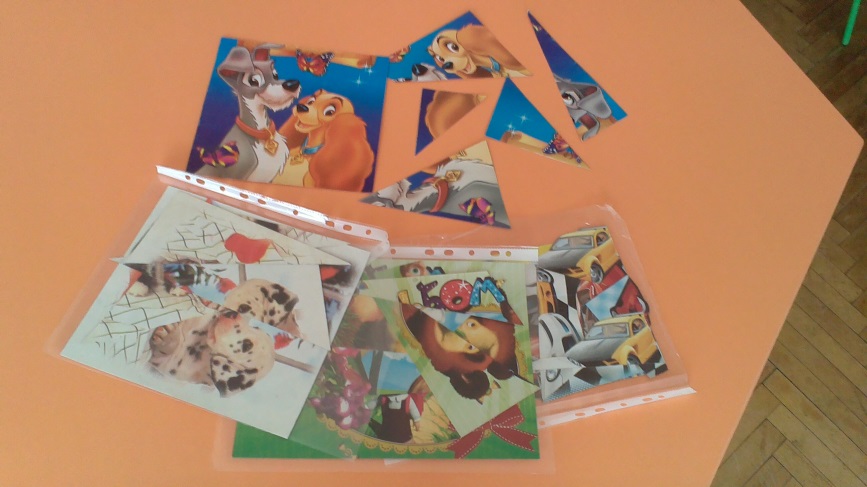 За  рекомендаціями  учителя-логопеда             працюю з дітьми над:
 
Збагаченням  словникового запасу, 
Розвитком розуміння  
     та  активного мовлення 
Розвитком моторики
 та мовленнєвим диханням
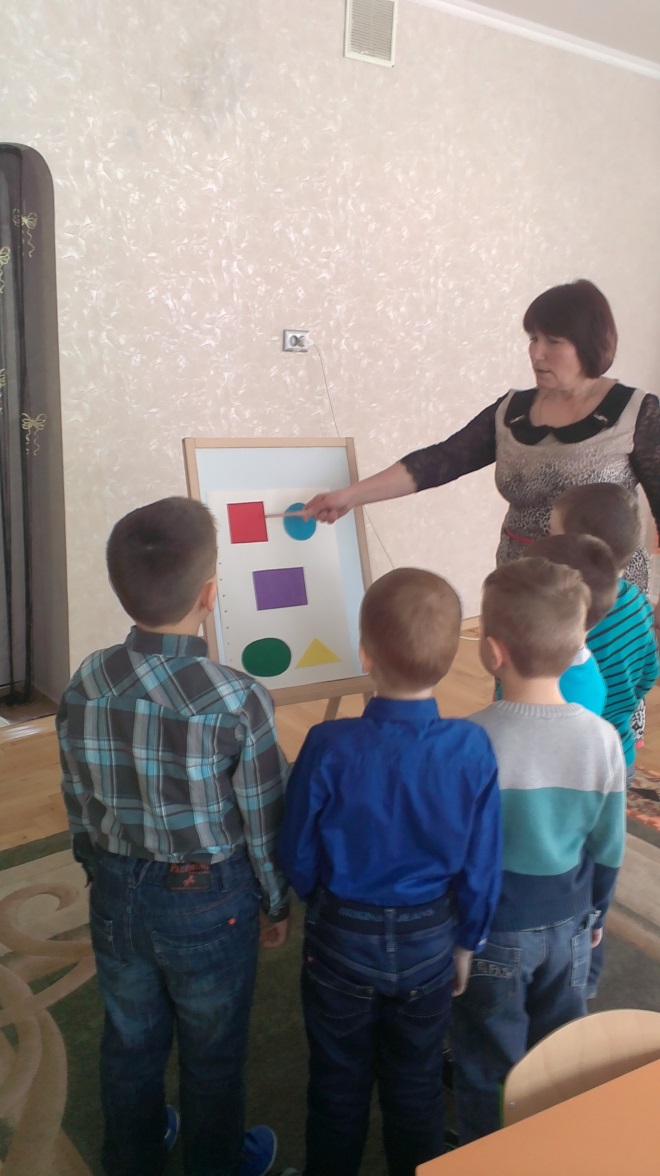 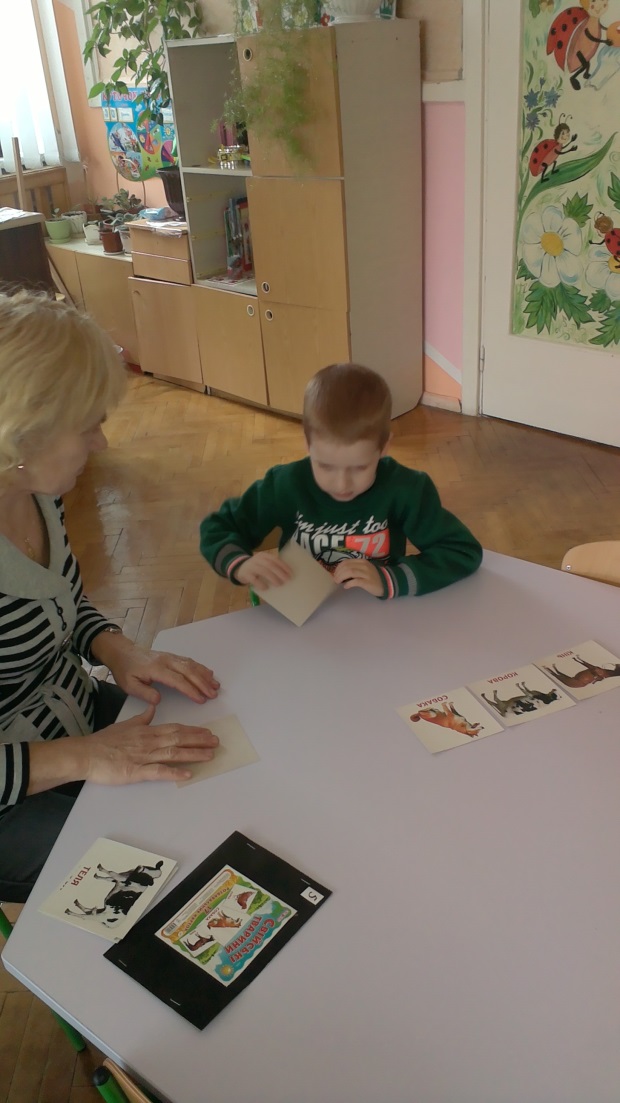 Разом із практичним психологом оформляємо таблицю оцінювання сформованості когнітивної складової особистісно-оцінної компетентності дитини з ООП
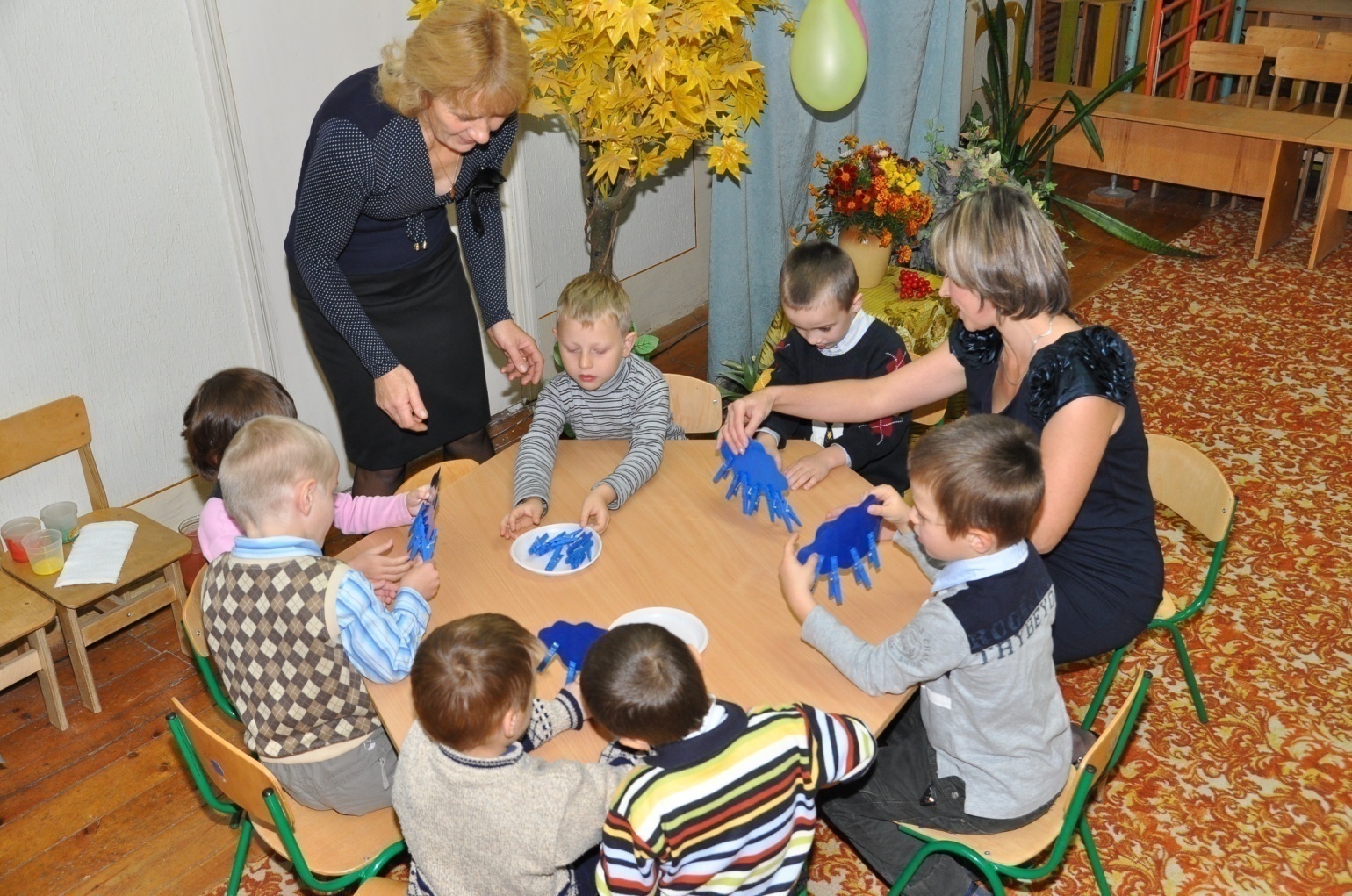 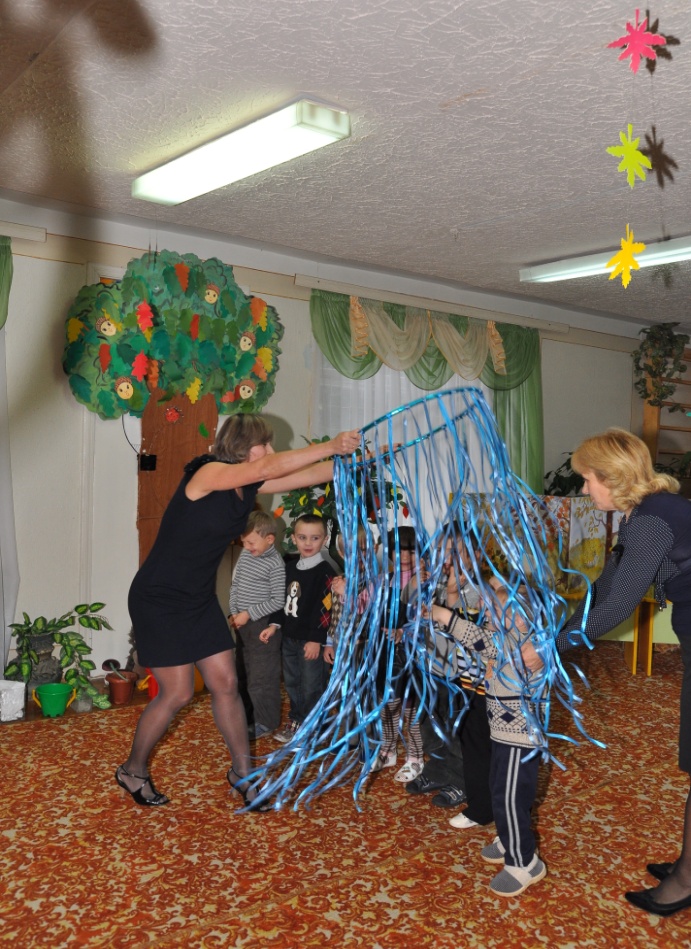 Ефективним є поєднання статичних та динамічних вправ, ігор.
Особливості корекційної роботи вихователя з дітьми
встановлюю тісний емоційний контакт
застосовую  індивідуальний підхід до кожної дитини, ураховуючи темп засвоєння інформації, рівень розвитку психічних процесів
щодня використовую в роботі дидактичні ігри, вправи на розвиток пізнавальних психічних процесів, дрібної моторики
«трансформую» навчальну діяльність в ігровий процес, в якому передбачаю вплив на різні аналізатори
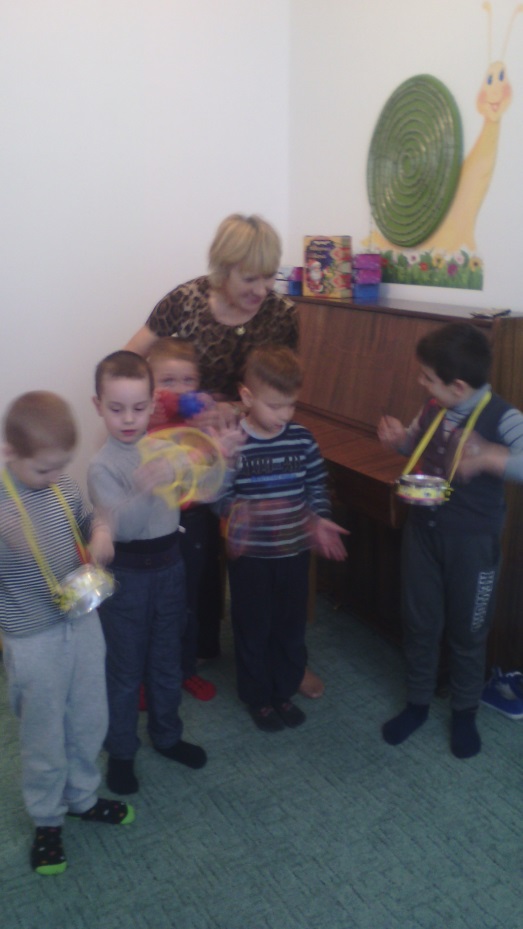 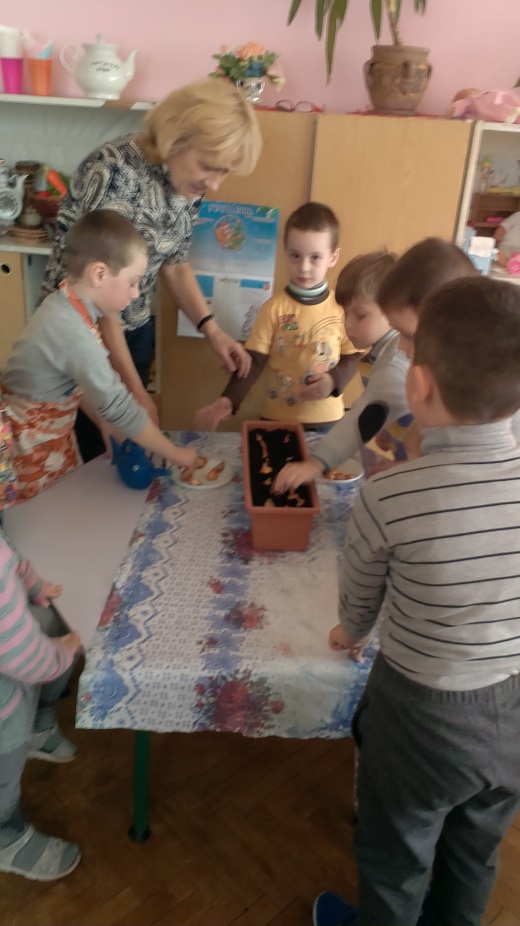 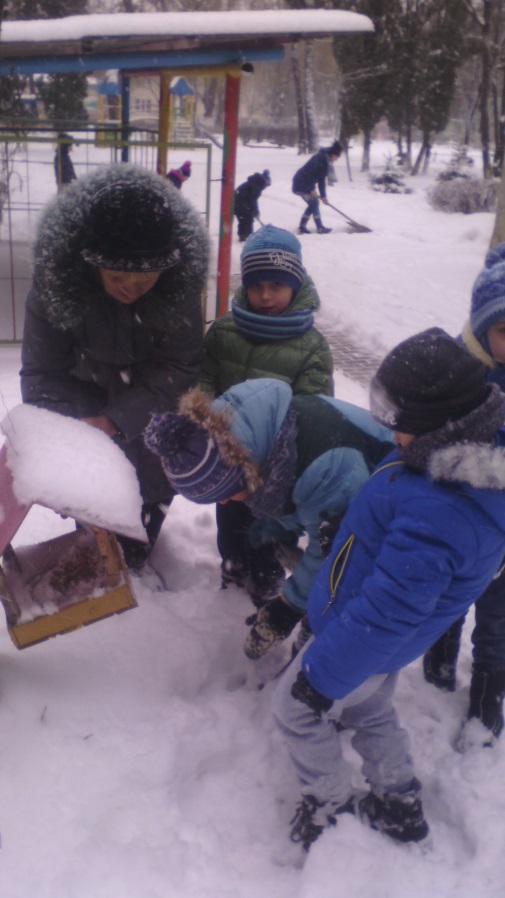 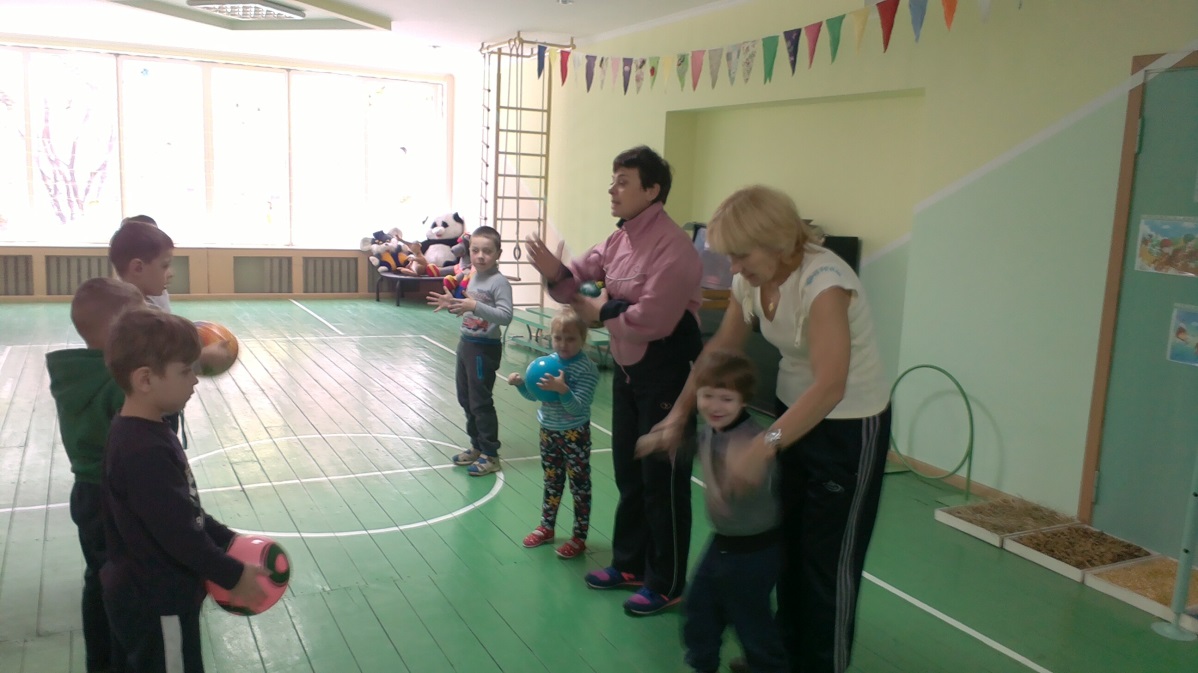 Пізнавальні психічні процеси активізую  через:
гудзикотерапію (ігри «акваріум», «рибалка», «ґудзикове лото» та інші);
«гороховий» басейн сендплей;
проведення занять, бесід, спостережень, простих експериментів
дидактичні, конструкторсько -будівельні та настільні ігри (на сортування, перебирання, нанизування, шнурування);
театралізовану діяльність;
ігри-драматизації;
нюхання аромоподушечок;
використання аудіо записів музичних творів, звуків живої природи.
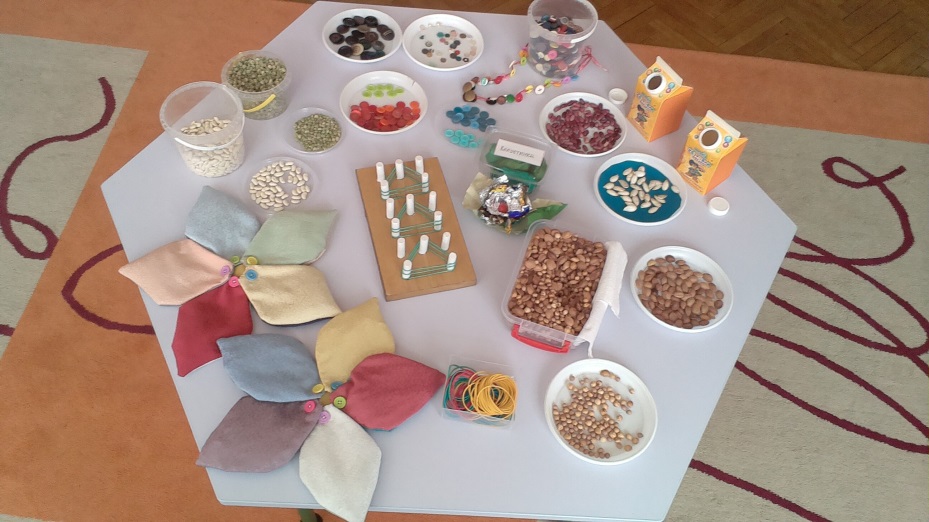 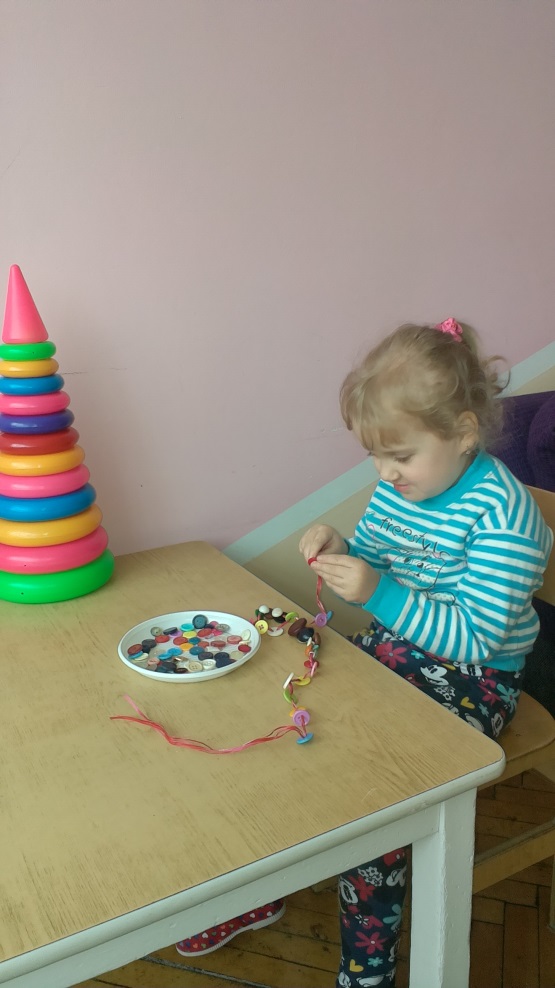 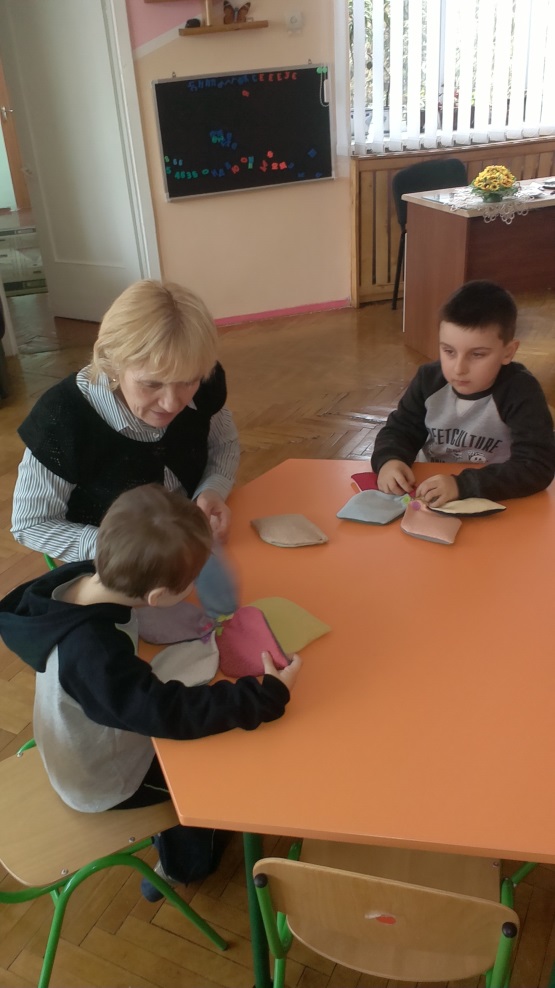 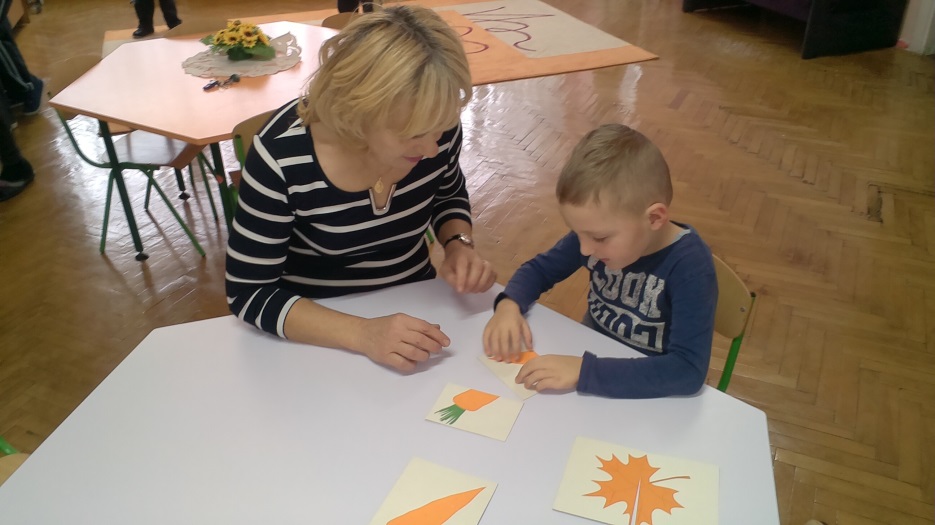 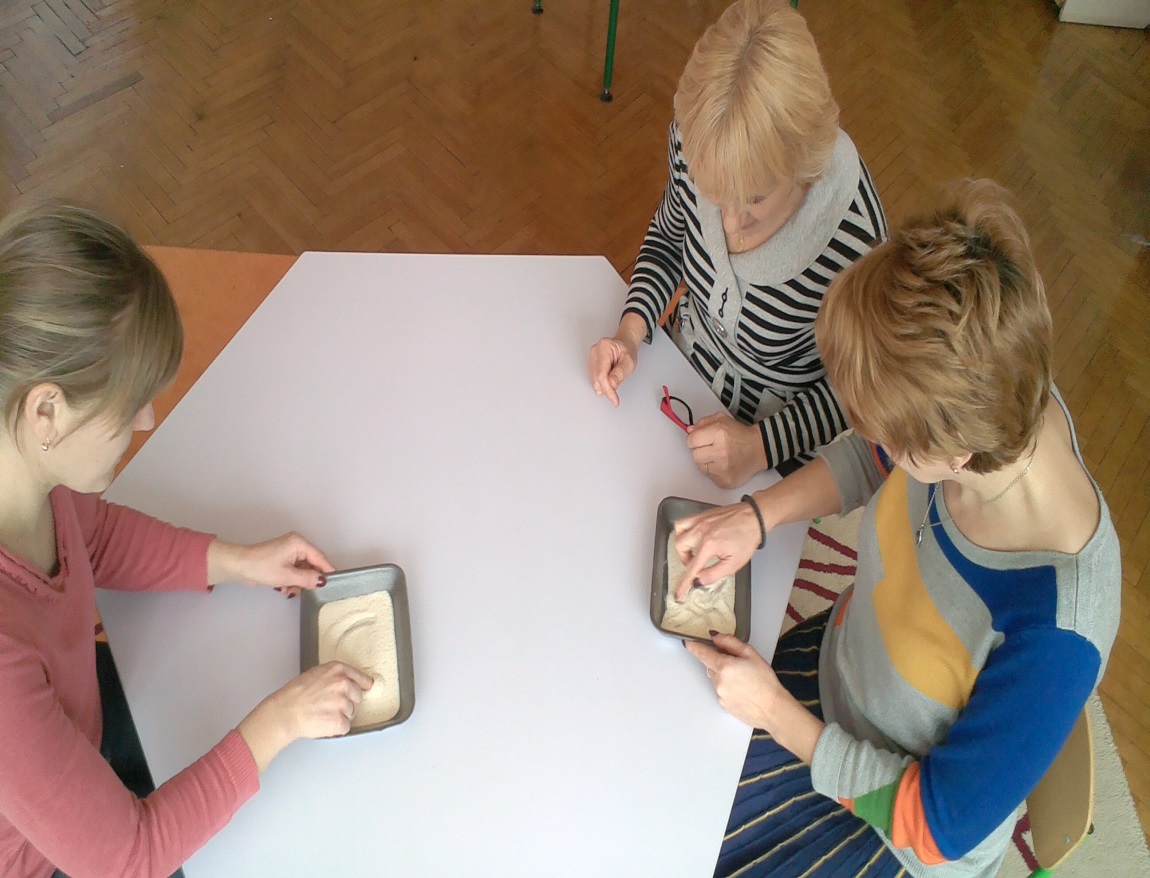 Форми співпраці із сім’єю:

консультування , індивідуальні бесіди 
виступи на батьківських зборах
виготовлення інформаційних 
 бюлетенів  у «Осередку  для батьків»
майстер-класи для батьків
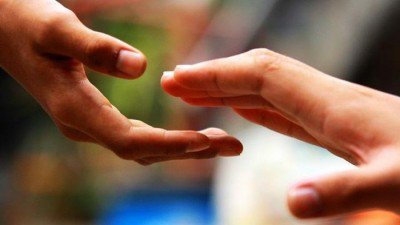 Із власного досвіду можу зробити такі висновки:

1) наявність комфортного освітнього середовища та тісна співпраця педагогів є запорукою очікуваних результатів;
2) результатом роботи з дітьми є покращення зорово-моторної координації, слухової та зорової уваги, мислення, поповнення активного та пасивного словника за рахунок використання різноманітних вправ;
3) заняття  з опорою на чуттєвий досвід сприяють не лише пізнавальному, а й загальному психоемоційному розвитку;
4) моніторинг дослідження змін у пізнавальних психічних процесах дітей з ЗПР засвідчує  прогресивну динаміку у емоційній, мовленнєвій сфері;
5) неабияке значення для розвитку соціалізації дошкільнят мають організовані форми роботи (заняття-тренінги, групові консультації) з батьками вихованців.
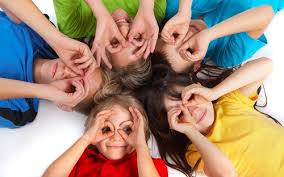 Легше запалити маленьку свічку, 
ніж проклинати темряву.

                        Конфуцій (6л. 551 — 479 до н. е.)
 давньокитайський  мислитель
Дякую за увагу! 
Вірю – у них
 все буде добре.
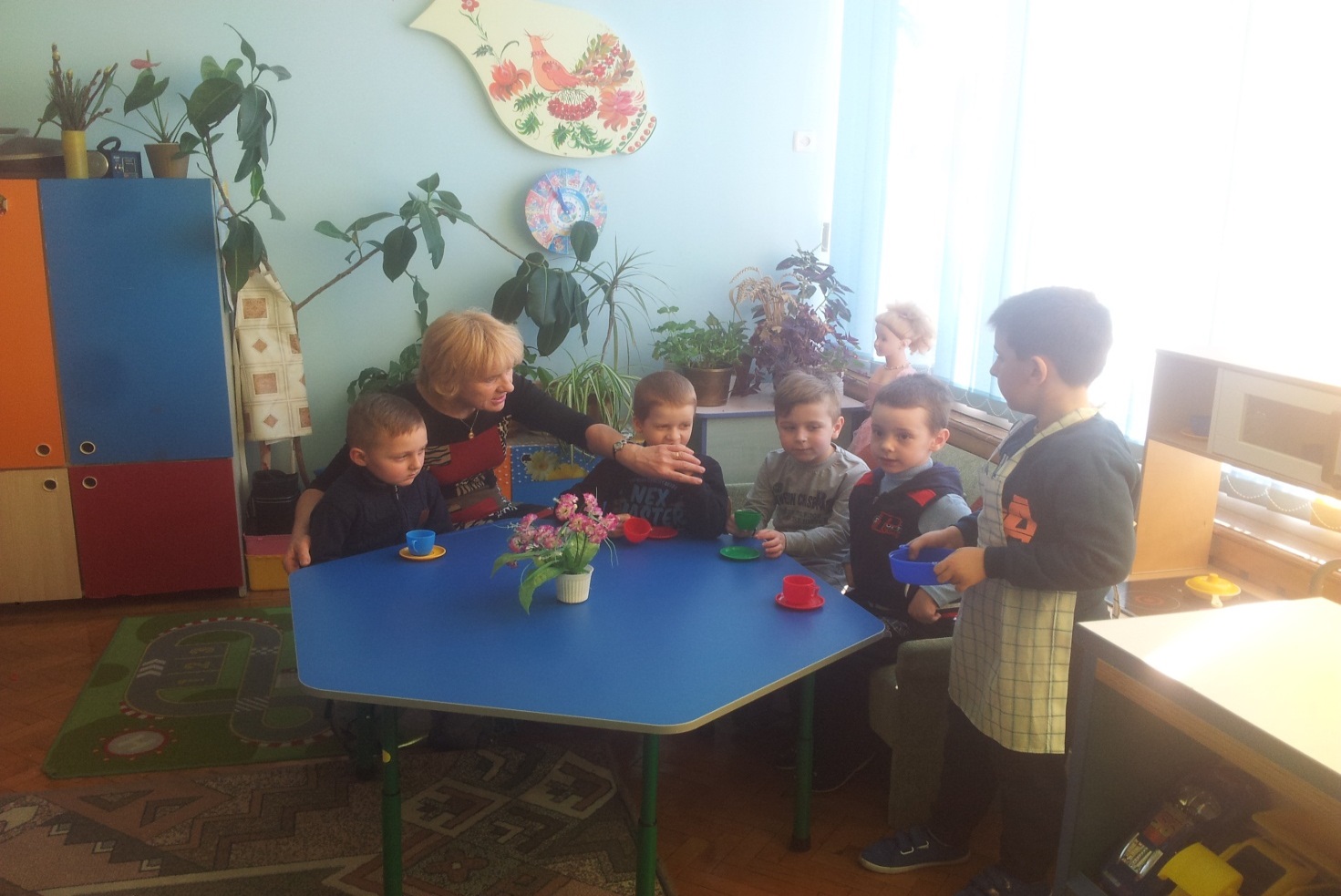